連鎖系統與總部營運規劃
六星集足體養身會館 總經理
江慶鐘
講者介紹
六星集足體養身會館 江慶鐘 總經理
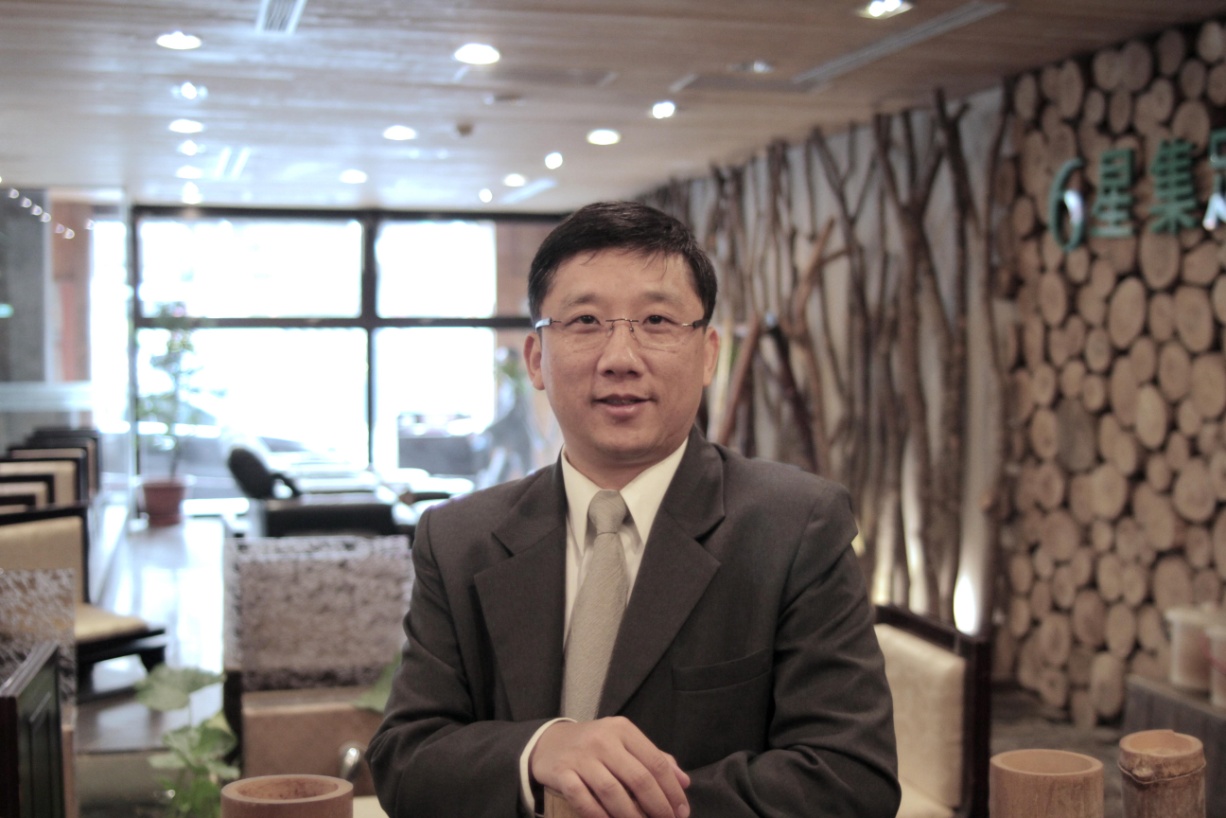 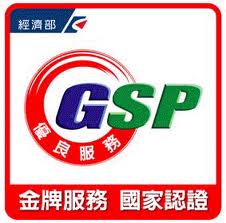 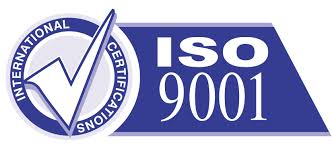 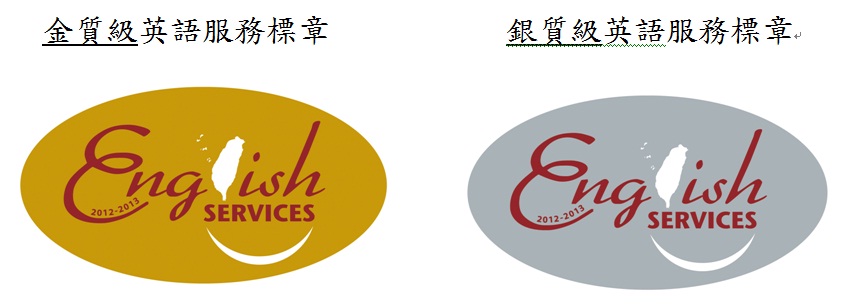 一、6星集成功展店形象成果實務分享
二、營運管理實務－團隊領導
導入標準化、專業化、簡單化的連鎖業經營，持續深化管理能力，加上團隊合作，成功複製連鎖
團隊意識建立，改變按摩老師本位主義心態，融入組織文化
做策略定位，並有管理團隊的執行配套，制定管理辦法、規章、操作手冊及管理稽核表格
三、營運管理實務－教育訓練
分層級教育訓練
每月總公司教育訓練1天
分店自我訓練2小時
技術高階回訓課程舉辦
訓練後執行滿意度調查及會館反應事項調查
輔導總監蒞臨各會館檢測技術
按摩學員培訓班
四、營運管理實務－日常管理
管理即時化
工欲善其事,必先利其器
設置APP群組,即時掌握
每週公告
重視顧客意見，分店處理，客服部門再度諮詢滿意度。
獎懲管理制度化
每月舉辦職等考試,給予升遷獎金激勵
每月、每季發放禮金,激勵禮券銷售
服務貼心化
顧客預約完成,立即發送簡訊，預約時抵達前一小時再度預約提醒
提供顧客全區域無線上網、智慧型手機充電器
服務時間透明化，使用計時器
提供顧客前3分鐘，可更換老師
服務後滿意度調查
客訴事件發生，老師立即停止服務顧客，經輔導總監技術審核通過，方可恢復
五、營運管理實務－行銷
行銷的方法
平面媒體
電視媒體
店面廣告
DM傳單
網站+Facebook
異業策略聯盟
行銷的應用
開幕
促銷活動
新產品發表
營業規模擴張
行銷的步驟
動機的擬定
目標的設定
資源的整合
人員的訓練
活動的執行
行銷的不二法門
美女
贈品
免費
明星
行銷的動機
節慶
週年慶
開幕
業績下跌
新的競爭對手出現、
生日
行銷的規劃
目標
預算
人員
主題
5. 區域
6. 產品
7. 地點
Q&A
Thank you~
歡迎加入～
6星集足體養身會館 粉絲專頁https://www.facebook.com/6Star.footmassage